Welcome to University of Alaska!Benefits Overview
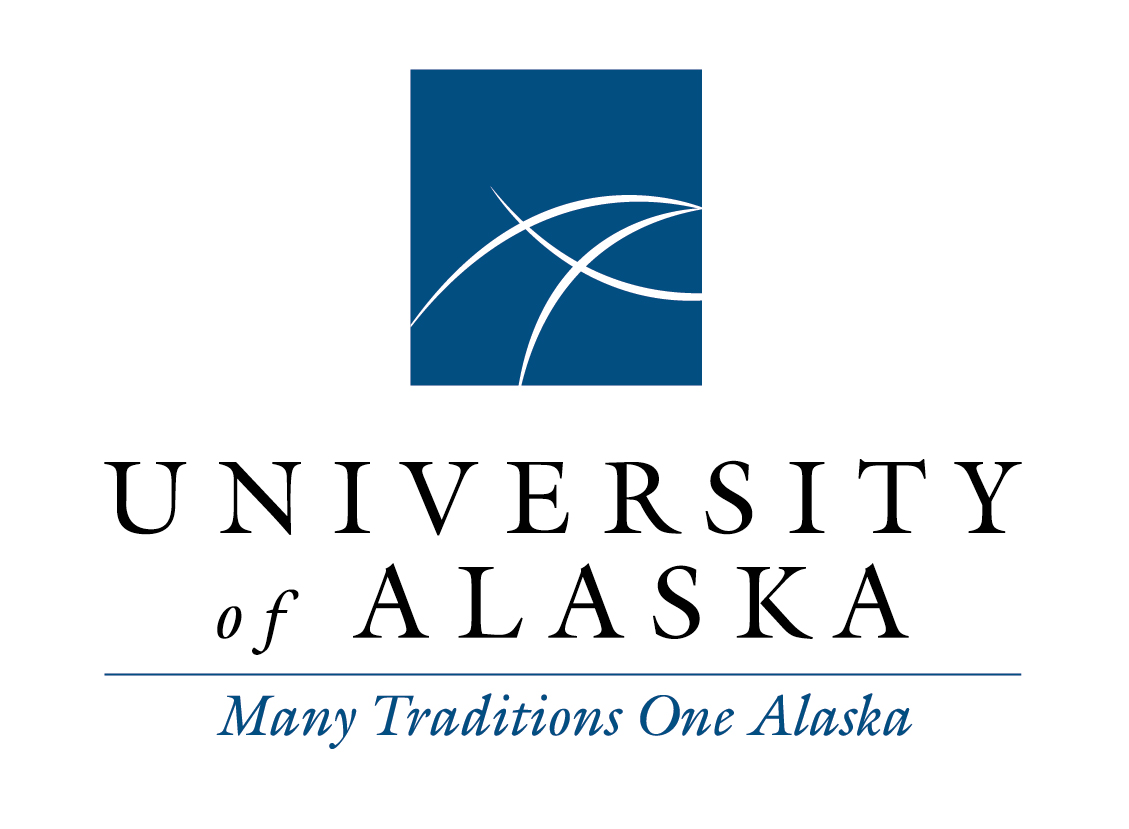 UA Office of Human Resources(907) 450-8200ua-hr@alaska.edu | ua-benefits@alaska.edu
Agenda
Introduction to UA HR
Housekeeping items
UA benefits overview
Health
Retirement
Holidays & leave
Life insurance & supplemental coverages
Education benefits
Employee support
Next steps
Required Action Items
Check your email for your Due Date Guide & deadlines!
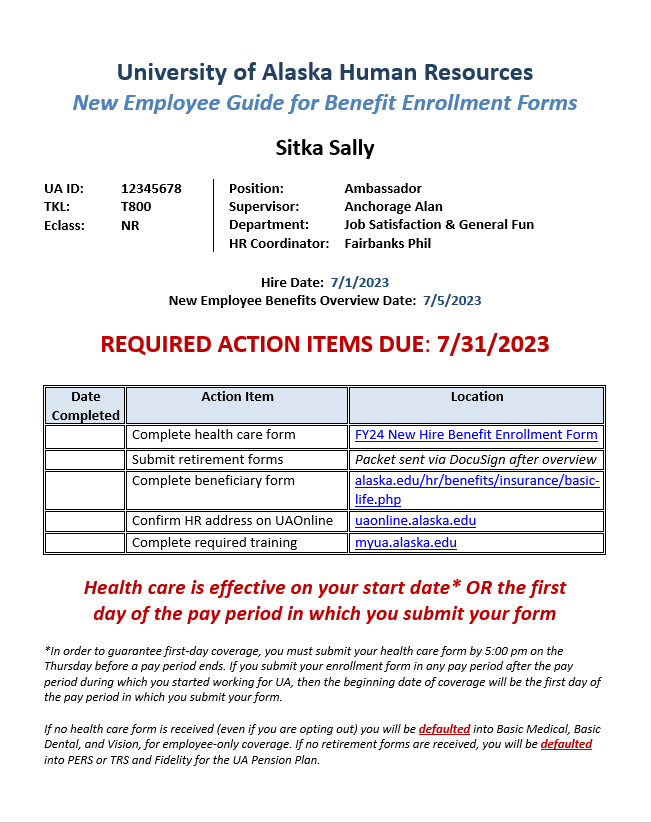 About UA HR – What We Do
Recruitment
Employee classification & compensation
Onboarding / offboarding
Benefits administration
Employee relations guidance
Training & development
Equality & Nondiscrimination
The University of Alaska does not discriminate on the basis of race, religion, color, national origin, citizenship, age, sex, physical or mental disability, status as a protected veteran, marital status, changes in marital status, pregnancy, childbirth or related medical conditions, parenthood, sexual orientation, gender identity, political affiliation or belief, genetic information, or other legally protected status.

More information, including your campus representatives and approved notices, can be found on UA’s Equity & Compliance page.
About UA HR – Contact Us
Using our ESM Ticket Management System - submit a request for assistance online or visit UA’s Human Resources webpage
Email us at ua-hr@alaska.edu
To email a specific HR team, visit our Contact HR page
Call us at (907) 450-8200
Fax us at (907) 450-8201
Looking for self-service? Try our online Knowledge Base
Who to Know
About Your Benefits Team
Visit the Benefits webpage or email our Benefits team
MyUA and UAOnline
MyUA – myua.alaska.edu
Position description
Required training
Annual performance evaluation
Professional development

UAOnline – alaska.edu/uaonline
Address & contact information updates
Pay information
Time sheet completion
Leave accrual and availability
Pay Periods & Timesheets
Paid bi-weekly on Friday
Number of pay periods is based on your contract:
12-month contract = 26 pay periods
9-month contract = 19.5 pay periods
Timesheets – UAOnline:
Non-exempt (hourly) – complete each pay period
Exempt (salaried) – complete when claiming leave
Complete a direct deposit form if you have not already
First paycheck may be a paper check – make sure your address is correct in UAOnline
Timesheets – Sponsored Programs
Employees working on sponsored projects will need to complete effort certifications three times a year to certify grant time
Essentially a secondary timesheet
You’ll receive these from your campus’ Office of Sponsored Programs – for more information, click one of the links below:
UAA’s Sponsored Programs webpage
UAF’s Sponsored Programs webpage
UAS’s Sponsored Programs webpage
Phishing - Know the Sender
Phishing is a malicious attempt to obtain your personal info or infect your device by masquerading as a trustworthy source. Be on the lookout for:
Emails that end in @alaska.com, not @alaska.edu
Typos in the subject line, body of the email, or sender’s email address
Emails with attachments or links that you are not expecting to receive
Emails that you receive that do not read like the sender

Please report any suspected phishing attempts to helpdesk@alaska.edu.
UA Benefits
Overview
Health
Medical & pharmacy
Dental
Vision
Flexible Spending Accounts (FSA)
Health Savings Accounts (HSA)
Wellness program
Retirement 
Public Employees Retirement System (PERS)
Teachers Retirement System (TRS)
Optional Retirement Plan (ORP)
UA Pension Plan

Holidays & Leave 
Annual leave
Sick leave
Faculty time off (FTO)
Leave without pay (LWOP)
Family Medical Leave (FML)
Long-Term Disability (LTD)
Life Insurance
Basic life insurance
Supplemental life insurance
Accidental Death & Dismemberment (AD&D)
Workers’ Compensation
Education
Tuition waiver
Alaska 529
Sabbatical leave
Employee Support 
ComPsych
LifeWorks
Review all benefits on our 
UA Benefits webpage.
Health
Health – Overview
Different plans to choose from, or you can opt out
Employee and covered dependents must be enrolled in the same plan
Plan year = fiscal year: July 1st through June 30th
Cafeteria style (or unbundled) plans
Part of a Preferred Provider Organization (PPO)
Billing is handled by your provider (Premera) when in-network
Premium costs are a pre-tax deduction and vary depending on your plan
Review all Health benefits on our UA Benefits Health webpage.
Health – Coverage Eligibility
Who is eligible for coverage?
Employee
Spouse
Dependent children under the age of 26
Financially interdependent partners (FIPs) and their dependent children (additional paperwork required)

Employees are responsible for notifying UA HR of eligibility status changes for themselves, spouses, and/or dependents.
Review all Health benefits on our UA Benefits Health webpage.
Health – Coverage Effective Date
When does my coverage become effective?
Your coverage will become effective on the first day of the pay period in which you submit your health care enrollment form. That means that if you submit your form in the same period in which you start working for UA, you’ll have coverage from day 1!
Review all Health benefits on our UA Benefits Health webpage.
Health – TouchCare
Third party provider that works directly with UA employees concerning their health care. They can… 
Explain the differences between plans or pre-tax health accounts to help you decide which plan is best for your family
Assist with billing issues or questions
Help you understand how to put your benefits to use
Assist in finding in-network providers
And more!

You can reach TouchCare at (866) 486-8242 or online at www.touchcare.com.
Review all Health benefits on our UA Benefits Health webpage.
Health – Important Note
NOTE: UA Benefits can inform you of but not advise you on your options. Contact TouchCare at (866) 486-8242 for more information about your plan choices and which may be best for you.
Review all Health benefits on our UA Benefits Health webpage.
Health – Plan Options
Your New Employee Benefit Enrollment Form must be submitted within 30 days of your hire/start date with selections made for the following categories:
Medical (one of the following OR opt out)—
Premium
Basic
HDHP w/ Optional HSA
Dental (one of the following OR opt out)—
Premium
Basic
Vision—Opt In or Opt Out
Review all Health benefits on our UA Benefits Health webpage.
Health – Default Plan
NOTE: If a health care form is not submitted to make your health care elections or to opt out within your first 30 days, you will be defaulted into Basic Medical, Basic Dental, and Vision, for employee-only coverage; there will be no spouse/FIP or dependents covered. Changes to the default can only be made within 30 days of a life event or during our annual open enrollment.
Review all Health benefits on our UA Benefits Health webpage.
Health – Preventive Care
Most health plans are required to cover a set of preventive services at no cost to you – take advantage of them!

Examples of preventive services:
Screenings & tests – wellness exams, substance dependency screening & counseling, blood pressure screening, breast cancer screening, diabetes screening
Medications & supplements – folic acid, birth control, tobacco cessation
Reproductive & women’s health
Well-baby & well-child exams
Review all Health benefits on our UA Benefits Health webpage.
Health – Preventive Care
More details on preventive care can be found on this  preventive services webpage.

NOTE: When you schedule your appointment, make sure to mention that you want a preventive exam.
Review all Health benefits on our UA Benefits Health webpage.
Health – In-Network Providers
Remember, if you use an in-network provider—
Premera will cover 80% for most services (i.e. your copay for most services will be 20%) after you meet your deductible, and
Charges incurred accrue toward your out-of-pocket maximum

To find an in-network provider—
Log on to www.premera.com/university-of-alaska
Call the provider directly
Call Premera
Call TouchCare at (866) 486-8242
Review all Health benefits on our UA Benefits Health webpage.
Health – Out-of-Network Providers
Remember, if you use an out-of-network provider—
Premera will cover 60% for most services (i.e. your copay for most services will be 40%) after you meet your deductible, and
Charges incurred do NOT accrue toward your out-of-pocket maximum
Review all Health benefits on our UA Benefits Health webpage.
Health – Out-of-Network Providers
Some extenuating circumstances:
Availability – if a medically necessary, non-emergency service is not available from an in-network provider within 50 miles of your home, contact Premera for authorization of an out of network provider
Prior authorization – if you or your provider have requested & received prior authorization for the in-network benefit level to apply to a non-network provider
Review all Health benefits on our UA Benefits Health webpage.
Health – Coverage While Traveling
We are part of the BlueCard program, which provides coverage if you are traveling outside of Alaska or Washington and need urgent or emergency care.

Contact Premera if:
You are traveling within or outside of the United States
You require the services of an out-of-network provider

Otherwise, benefits will be provided at 60% of allowable charges (you’ll pay 40%) with no out-of-pocket maximum.
Review all Health benefits on our UA Benefits Health webpage.
Health – Flexible Spending Accounts (FSAs)
FSA: Flexible Spending Account
Pre-tax contributions
Two kinds of accounts:
Health Care FSA (HC FSA) for medical expenses
Dependent Care FSA (DC FSA) for daycare expenses for children under the age of 13
Both kinds of FSA are available with any UA Choice Health Plan
Review all Health benefits on our UA Benefits Health webpage.
Health – Health Savings Accounts (HSAs)
HSA: Health Savings Account
Pre-tax contributions
Account from which you can reimburse yourself for qualified expenses
Only available with the HDHP w/ Optional HSA
Not available to employees who are covered by Medicare, Tricare, retiree health coverage, or any other health plan that is not qualified as HSA compatible by the IRS
Review all Health benefits on our UA Benefits Health webpage.
Health – FSAs vs HSAs
NOTE: You cannot have an HSA and an HC FSA. You can have a DC FSA along with your HSA, assuming you are otherwise eligible for an HSA.
Review all Health benefits on our UA Benefits Health webpage.
Health – FSAs & HSAs
Health – FSAs & HSAs
Health – FSA vs HSA Contribution Limits
Review all Health benefits on our UA Benefits Health webpage.
Health – Wellness Program
Encourages healthy behaviors using a point-based system – opportunity for a $600 health care rebate
Available to all current employees on a UA Choice Health Plan, as well as their spouses/FIPs if the spouse/FIP is also on the plan and completes the program
Dependents are not eligible
If you qualify for the rebate, it is applied as a discount toward the next plan year
Review all Health benefits on our UA Benefits Health webpage.
Health – Wellness Program
Operated through PreventionCloud / Zomo Health – employees can log in to PreventionCloud online using their SSO credentials

Spouses/FIPs can log in to PreventionCloud online
Username is FIRSTNAMELASTNAMEBIRTHYEAR
Password is their birthday in MMDDYYYY format

Point of contact is Kristen Kershner with Zomo Health – Kristen.k@zomohealth.com 

NOTE: You will not be able to log into PreventionCloud / Zomo Health until you show as active in Premera’s system.
Review all Health benefits on our UA Benefits Health webpage.
Health – Wellness Program
Review all Health benefits on our UA Benefits Health webpage.
Health – Additional Benefits
Video chat with a doctor through Doctor on Demand online
Speak to a registered nurse through the free 24/7 NurseLine (phone number on the back of your member ID)
Mental health care with Doctor on Demand and TalkSpace online
Pediatric behavioral health with BrightLine online
Substance use treatment with Boulder Care online or Workit Health online
Diabetes & hypertension prevention & management through Livongo online
Pregnancy & newborn care support through BestBeginnings
Specialty medication coupons through SaveonSP
Review all Health benefits on our UA Benefits Health webpage.
Voluntary Benefits
Benefit Enhancement Program offered through Corestream:
Hartford – accident coverage, critical illness coverage, and hospital indemnity insurance
Allstate – identity theft protection
LegalShield – prepaid legal services
ASPCA – pet insurance
Review all Health benefits on our UA Benefits Health webpage.
Health – Contact Info & Account Setup
Review all Health benefits on our UA Benefits Health webpage.
Health – When & How To Make Changes
Annual open enrollment—
Mid-April to early May
Can make any changes you would like to your coverage for any reason (not contingent upon major life events)
All changes made will apply to the next plan year (July 1st through June 30th)
Review all Health benefits on our UA Benefits Health webpage.
Health – When & How To Make Changes
Major life events—
Changes to your benefits can be made outside of open enrollment when major life events occur
Must be made within 30 days of a life event (60 days for a birth or adoption) using the life event changes form
Life events include an increase/decrease of assignment, birth and adoption, marriage and divorce, and change of insurance coverage for an employee or spouse/FIP

NOTE: For births, a temporary card will be issued for the first 30 days, but you must still enroll your newborn for coverage via the life event form with UA. Otherwise, the temporary coverage will stop after the first 30 days.
Review all Health benefits on our UA Benefits Health webpage.
Retirement
Retirement - Overview
All benefit-eligible employees are required to participate in a retirement account, with various retirement plans available through UA based on different position types

Major categories:
Public Employees’ Retirement System (PERS)
Teachers’ Retirement System (TRS)
Optional Retirement Plan (ORP)

Most plans include a UA Pension Plan to supplement an employee’s PERS, TRS, or ORP
Review all Retirement benefits on our UA Benefits Retirement webpage.
Retirement – Available Plans
For staff:
PERS Tier IV
ORP Tier III (2006-2015)
UA Pension Plan (in rare cases, this is unavailable)

For faculty:
TRS Tier III
ORP Tier III
UA Pension Plan (in rare cases, this is unavailable)

All UA employees are eligible to participate in a voluntary tax-deferred annuity (TDA) or 403(b)
Review all Retirement benefits on our UA Benefits Retirement webpage.
Retirement – Which Program Will I Be In?
I am staff
I have never worked for UA
I have worked for UA before in a position with retirement
I have worked for the State of Alaska before in a PERS position
My retirement is: 
My previous retirement with UA unless I had TRS previously, in which case, I will have PERS Tier IV.
No
Yes
My retirement is: 
PERS Tier IV +
UA Pension Plan
I have closed my previous account with the State
Yes
No
My retirement is: 
My previous PERS Tier
+ UA Pension Plan
Retirement – Which Program Will I Be In?
I am faculty
I have never worked for UA
I have worked for UA before in a position with retirement
I have worked for the State of Alaska before in a TRS position
My retirement is: 
My previous retirement with UA unless I had PERS previously, in which case, I will have TRS or ORP (depending on my previous election).
No
Yes
I have closed my previous account with the State
My retirement is: 
TRS Tier III or ORP Tier III +
UA Pension Plan
My retirement is: 
My previous TRS Tier or ORP Tier III
+ UA Pension Plan
Yes
No
Retirement – Which Program Will I Be In?
I am an executive
I have never worked for UA
I have worked for UA before in a position with retirement
I have worked for the State of Alaska before in a PERS position
My retirement is: 
My previous retirement with UA unless I had TRS previously, in which case, I will have PERS or ORP (depending on my previous election).
Yes
I have closed my previous account with the State
No
My retirement is: 
PERS Tier IV or ORP Tier III + UA Pension Plan
My retirement is: 
My previous PERS Tier or ORP Tier III
+ UA Pension Plan
No
Yes
Retirement – Prior PERS/TRS
If you have previously participated in PERS, even with another employer, and you are hired as
a staff employee, you will re-enter your previous PERS plan
a faculty employee, you will NOT re-enter your previous PERS plan
an administrative executive employee, you will have the option to re-enter your previous PERS plan

If you have previously participated in TRS, even with another employer, and you are hired as
a faculty or academic executive employee, you will have the option to re-enter your previous PERS plan
a staff employee, you will NOT re-enter your previous TRS plan
Review all Retirement benefits on our UA Benefits Retirement webpage.
Retirement – Default Plan
NOTE: If a retirement form is not submitted to select your PERS/TRS or ORP retirement (depending on your position) within your first 30 days, you will be defaulted into the PERS or TRS plan (depending on your position). If you are eligible for the UA Pension Plan, you will be defaulted into Fidelity for the vendor. All the retirement defaults are irrevocable.
Retirement – Quick Sheet
All plans are defined contribution plans. PERS Tier IV and TRS Tier III are managed by the State of Alaska through Empower Retirement.
[Speaker Notes: PERS/TRS maximum pension contributions per CY $3,213]
Year 3
100%
Year 1
0%
Year 1
0%
Year 2
0%
Year 2
25%
Year 3
50%
Year 475%
Year 5100%
Retirement – Employer Vesting Schedule
PERS Tier IV / TRS Tier III Employer Vesting
ORP and UA Pension Plan Employer Vesting
Review all Retirement benefits on our UA Benefits Retirement webpage.
Retirement – Retiree Medical Benefits
Review all Retirement benefits on our UA Benefits Retirement webpage.
Retirement – ORP & UA Pension Vendors
Retirement – Tax-Deferred Annuity
A Tax-Deferred Annuity (TDA), also known as a 403(b) Supplemental Retirement Account, is an additional, optional retirement account
Voluntary contributions from the employee only (i.e. no employer contributions)
Available to all employees
May enroll or make changes at any time

TDAs may be used…
as retirement income
as a tax-deferred savings plan
to reduce taxable income
Review all Retirement benefits on our UA Benefits Retirement webpage.
[Speaker Notes: TDAs are available to ANY employee – students, temps, etc.]
Retirement – Tax-Deferred Annuity
TDAs follow the calendar year per IRS
Maximum contribution limit for CY23 = $22,500
If over 50, eligible to contribute an additional $7,500 catch up amount for a total of $30,000

UA uses a third party administrator, planwithease, to manage most TDA transactions
Open Monday through Friday, 8:00 am to 6:00 pm CST – (855) 464-6928
Only used for TDAs, not for the UA Pension Plan or ORP
Review all Retirement benefits on our UA Benefits Retirement webpage.
Retirement – Social Security & Medicare
UA withdrew from Social Security on January 1st, 1982, which means what you earn while in a retirement-eligible position at UA is not covered by Social Security
PERS, TRS, and ORP are considered full Social Security replacement plans
Earnings are subject to the Medicare portion of SS
Review all Retirement benefits on our UA Benefits Retirement webpage.
Holidays & Leave
Holidays & Leave - Overview
Holidays – UA-observed & personal
Annual leave
Faculty time off (FTO)
Sick leave
Leave without pay (LWOP)
Family Medical Leave (FML)
Short-Term Disability (STD)
Long-Term Disability (LTD)
Additional leave benefits
Review all Holidays & Leave benefits on our UA Benefits Holidays & Leave webpage.
Holidays & Leave – Holidays
12 observed holidays per year
Hard closure between Christmas & New Year’s
Employees will need to use annual leave, FTO, their personal holiday, and/or leave without pay (LWOP) during those 3 days
Personal holiday – after 6 month probation, each benefit-eligible, non-represented employee can take a personal holiday
Must be approved by immediate supervisor
Cannot be used during the pay period that includes July 1st
Review all Holidays & Leave benefits on our UA Benefits Holidays & Leave webpage.
Holidays & Leave – Annual Leave
Accrued on a bi-weekly basis at different rates based on an employee’s number of years employed by UA
Must be approved by your immediate supervisor
Maximum accrual limit of 240 hours per fiscal year
Any unused leave in excess of 240 hours will be forfeited at the end of the pay period in which June 30th falls
Annual Leave Cash-In – eligible employees can cash in up to 40 hours of leave once per fiscal year
Must have 40 hours remaining in their leave bank after the cash-in hours are deducted
Review all Holidays & Leave benefits on our UA Benefits Holidays & Leave webpage.
Holidays & Leave – Leave Accruals
Chart reflects 40 hours per week employment. Accruals are prorated based on hours worked.
Holidays & Leave – Leave Without Pay
Leave without pay (LWOP) is available to all employees for up to 10 days with approval from your immediate supervisor

For LWOP in excess of 10 days, email our team at ua-benefits@alaska.edu 
May need FML, workers’ compensation, or a leave of absence
May be an impact to your benefits & retirement
Review all Holidays & Leave benefits on our UA Benefits Holidays & Leave webpage.
Holidays & Leave – Family Medical Leave (FML)
Unpaid, job-protected leave for medical conditions – allows an employee to return to the same or a similar position with the same pay and working conditions

Federal & state protection – if eligible for both, leaves will run concurrently 
Federal FML = 12 weeks per year for serious health conditions
State of Alaska FML (for residents) = 18 weeks per 24 months for serious health conditions
18 weeks per 12 months for pregnancy, childbirth, adoption, or foster care placement
Other state leaves may apply depending on your physical work location
Review all Holidays & Leave benefits on our UA Benefits Holidays & Leave webpage.
Holidays & Leave – Family Medical Leave (FML)
All FML services are handled by Unum
Submit a claim with Unum's online portal or by calling (866) 779-1054
Download the Unum Customer app from the App Store or Google Play Store
Review all Holidays & Leave benefits on our UA Benefits Holidays & Leave webpage.
Holidays & Leave – Short-term Disability
Short-term disability (STD) = 12 weeks or less of disability leave
Employer-paid benefit – no cost to employees
Must be approved for Family Medical Leave (FML) in order to utilize STD
60% salary continuation benefit up to $800/week

Who is eligible for STD leave?
All regular full-time and part-time employees working at least 20 hours per week are eligible for STD leave
Review all Holidays & Leave benefits on our UA Benefits Holidays & Leave webpage.
Holidays & Leave – Long-term Disability
Long-term Disability (LTD) is provided at no cost to benefit-eligible employees at UA
Provides salary continuation benefit of 60% of your salary, up to a maximum of $3,000 per month
Provided to employees who are not able to work/earn income for a period of 90 days due to a disability
LTD is managed by Unum (our FML provider)
Review all Holidays & Leave benefits on our UA Benefits Holidays & Leave webpage.
Holidays & Leave – Additional Benefits
Jury duty leave
Use this earnings code on your time sheet for the time you are away serving on a jury
Return the check you receive from the courthouse to UA HR to help offset the cost of your salary
Military leave – up to 16.5 paid days per year
Non-medical leave of absence – unpaid, case-by-case basis - approved through your respective Chancellor’s office
Review all Holidays & Leave benefits on our UA Benefits Holidays & Leave webpage.
Life Insurance
Life Insurance – Basic & Supplemental
Basic life insurance = $100k
Automatically provided to all benefit-eligible employees
Tax-free benefit up to $50k – imputed cost of coverage in excess of $50k is taxable per the IRS
Fill out your beneficiary form here

Supplemental life insurance = additional $50k increments up to $600k
Employees may elect guaranteed issue of up to $200k (under 65) or $100k (65+) without Evidence of Insurability (EOI)
EOI will be required for any enrollment or increases over the guaranteed issue
Cost is determined by age and the amount selected
Deductions are not pre-tax
Review all Life Insurance benefits on our UA Benefits Life Insurance webpage.
Life Insurance – AD&D
Accidental Death & Dismemberment is supplemental coverage for loss of life, limbs, or eyes as a result of bodily injury in an accident
Base benefit = $300k for employees
Can enroll yourself or your family 
Family coverages are a percentage of the base benefit ($300k)
Spouse/FIP + dependent(s): 40% of EE’s benefit for spouse/FIP, 10% of employee’s benefit per dependent
Spouse/FIP, no dependent(s): 50% of employee’s benefit
Dependent(s), no Spouse/FIP: 15% of employee’s benefit per dependent
Use the beneficiary designation form on our website – can name the same beneficiary or different beneficiaries for each benefit (basic, supplemental, AD&D)
Review all Life Insurance benefits on our UA Benefits Life Insurance webpage.
[Speaker Notes: Spouse/FIP + dependent(s): $120k for spouse/FIP, $30k per dependentSpouse/FIP, no dependent(s): $150k
Dependent(s), no spouse/FIP: $45k per dependent]
Insurance – Workers’ Compensation
UA is self-insured for Workers’ Compensation – claims are handled in-house by Risk Services
For employees injured or made ill due to work conditions
Covers medical, wage loss, rehabilitation, and more

Employee must report an accident or injury to be eligible – you can file a workers' compensation report through Risk Services using your single sign-on (SSO) credentials
Education
Education – Tuition Waiver and the 529
Tuition waiver – employees can take up to 8 credits per semester, 16 credits per academic year
Available to spouses/FIPs and dependents 
Dependents must be under the age of 24
Spouses/FIPs and dependents have no cap on the number of credits
Does not include self-supported courses

Alaska 529 Plan – employees can save for future college expenses
Funds can be used tax-free for education expenses both within and outside of Alaska
Review all Education benefits on our UA Benefits Education webpage.
Education - Sabbatical Leave
University of Alaska provides faculty opportunities to gain professional renewal through planned travel, study, research or other experiences of professional value.

For more information on Sabbatical Leave, please review UA Policy P04.04.060. Sabbatical Leave.
Review all Education benefits on our UA Benefits Education webpage.
Employee Support
Employee Support – Employee Assistance Program (EAP)
Employee Assistance Program – variety of services offered through ComPsych to employees, spouses/FIPs, and dependents
Up to 8 sessions of short term counseling, plus 24/7 access to master’s level clinicians via phone, web, & chat
Assistance finding child & elder care, pet care, and hiring movers & home repair contractors
Free 30-minute consultation with an attorney for legal aid regarding divorce, adoption, family law, wills, trusts, and more
25% discount on attorney fees if retained
Financial education regarding relocation, mortgages, insurance, budgeting, debt, and bankruptcy
Review all Employee Support benefits on our UA Benefits Employee Support webpage.
Employee Support - LifeWorks
LifeWorks – access to professional services for a variety of needs, including legal matters, financial situations, and grief counseling
Full suite of online legal services, plus a free 30-minute consultation per issue by phone or in a local office
Additional services available at a 25% discount
Phone access to financial counselors, plus a free 60-minute counseling session per issue
Access to master’s level consultants by phone for any stage of grief, plus referrals to outside resources
Review all Employee Support benefits on our UA Benefits Employee Support webpage.
Wrap Up
Plan/Fiscal Year vs. Calendar Year
Not all employees are eligible for each of the above benefits. To check or verify your eligibility, please contact your HRC or UA Benefits at ua-benefits@alaska.edu.
Frequently Asked Questions
How do I sign up for health care? 
Follow the information in your Due Date Guide or click the health care form linked here.

I have health care outside of the University. Do I still need to complete a form? 
Yes! If we don’t receive a form, we will assume you need coverage and enroll you in Basic Medical, Basic Dental, and Vision, for employee-only coverage (no spouse/FIP or dependent(s) will be covered).

When does my health insurance become effective? 
Coverage begins on your first day of work OR the first day of the pay period in which you submit your health care enrollment form, whichever is later.
Frequently Asked Questions
When will I receive my cards from Premera? 
Approximately 2-4 weeks after your insurance becomes effective.
What is the default plan for health care?
If you don’t submit a form within your first 30 days you will be defaulted into Basic Medical, Basic Dental, and Vision, for employee-only coverage (no spouse/FIP or dependent(s) will be covered).

Can I change my health care if I am defaulted?
No. You can only change your health care within 30 days of a life event or during our annual open enrollment.
Frequently Asked Questions
How do I sign up for retirement? 
Your retirement documents will be sent to you via DocuSign after today’s overview.

What is the default plan for retirement?
If you don’t submit a form within your first 30 days you will be defaulted into the PERS/TRS plan (depending on your position).
Can I change my retirement if I am defaulted?
No. Generally speaking, retirement elections can not be changed.
Frequently Asked Questions
What do I need to complete now that the presentation is over?
Health care form
Retirement forms (via DocuSign)
Beneficiary form (for basic life insurance and additional insurances if electing)
Required training
HR address confirmation on UAOnline

Where else can I find the list of my required action items?
The Due Date Guide that was attached to the email sent to you prior to the presentation
In the body of the email sent prior to the presentation
On our Benefits Overview website
Frequently Asked Questions
If you ever have a question regarding your benefits, please email ua-benefits@alaska.edu. This is the Benefits team’s email; by using it you will receive the fastest response.
Required Action Items
Check your email for your Due Date Guide & deadlines!
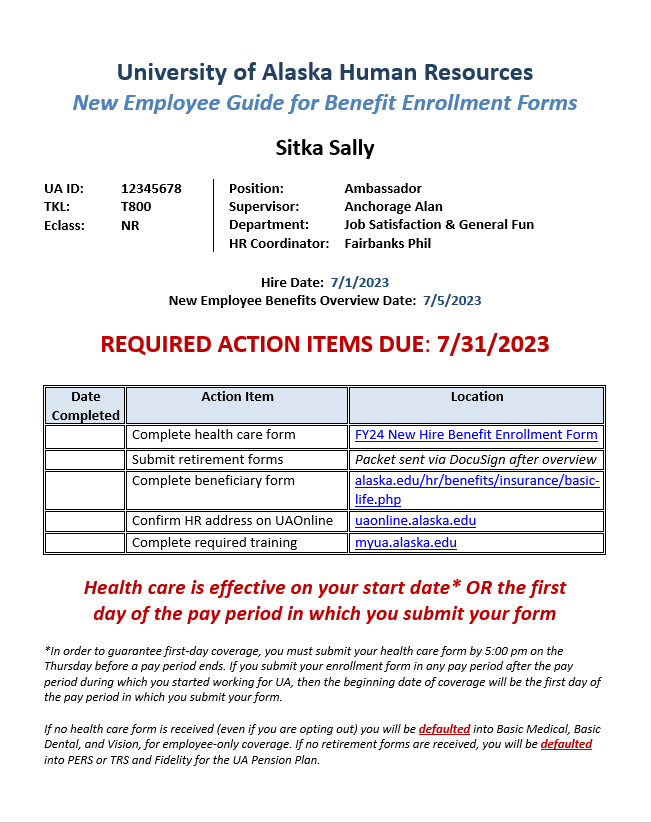 Thank you!